الغصة
تعريفها  :
دخول الطعام او الشراب الى المجرى التنفسي.
أسبابها :
سرعة البلع
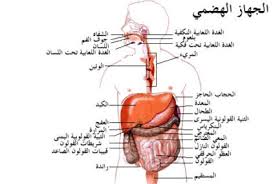 عدم مضغ الطعام جيدا
وضع بعض الادوات الصغيرة في الفم
وضع كمية كبيرة من الطعام في الفم وخاصة قطع اللحم
اللعب والجري او التحدث والضحك اثناء الطعام
اسعاف المصاب  :
1- اخفضي راس المصاب
 والنصف العلوي من 
جسمه نحو الاسفل
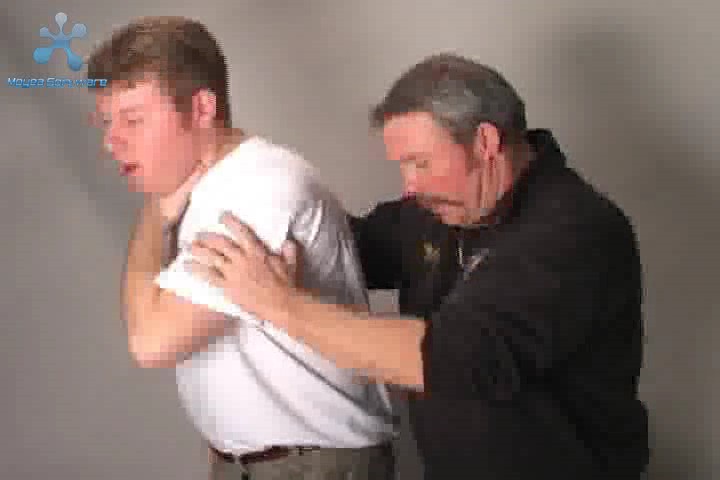 2- اضربي اعلى ظهر
 المصاب بين كتفيه
 ضربات متلاحقة غير مؤذية
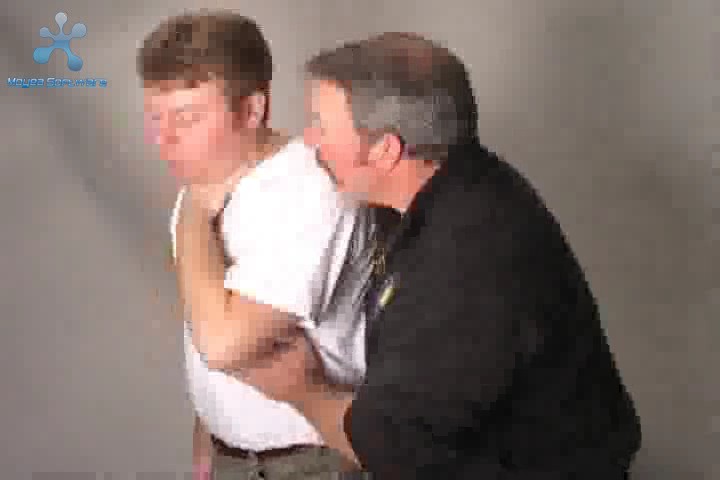 3- اضغطي يدك على بطنه
 وتابعي الضربات والضغط
 حتى تتاكدي من خروج 
المادة المسببة للغصة.
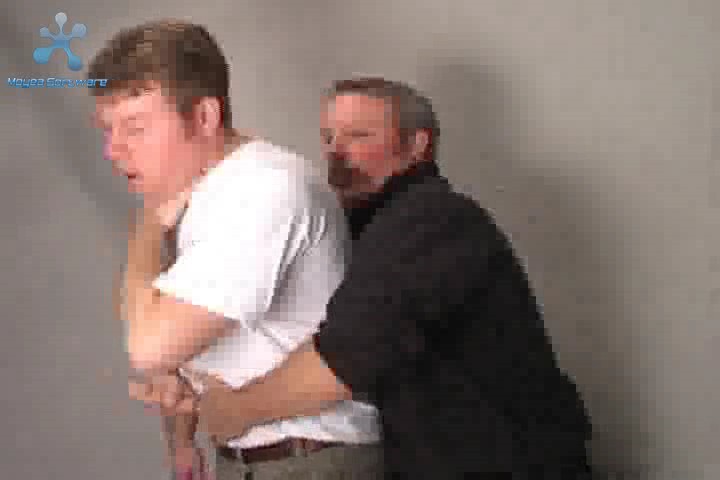 4- انقلي المصاب الى المستشفى في حالة عدم الاستجابة.
اذا احتجتني اتصلي بـ 997
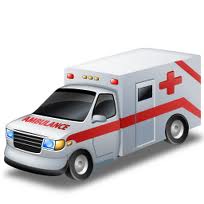 فكري :
من آداب الطعام عدم التحدث اثناء وجود الطعام في الفم لماذا ؟
.................................................................................................